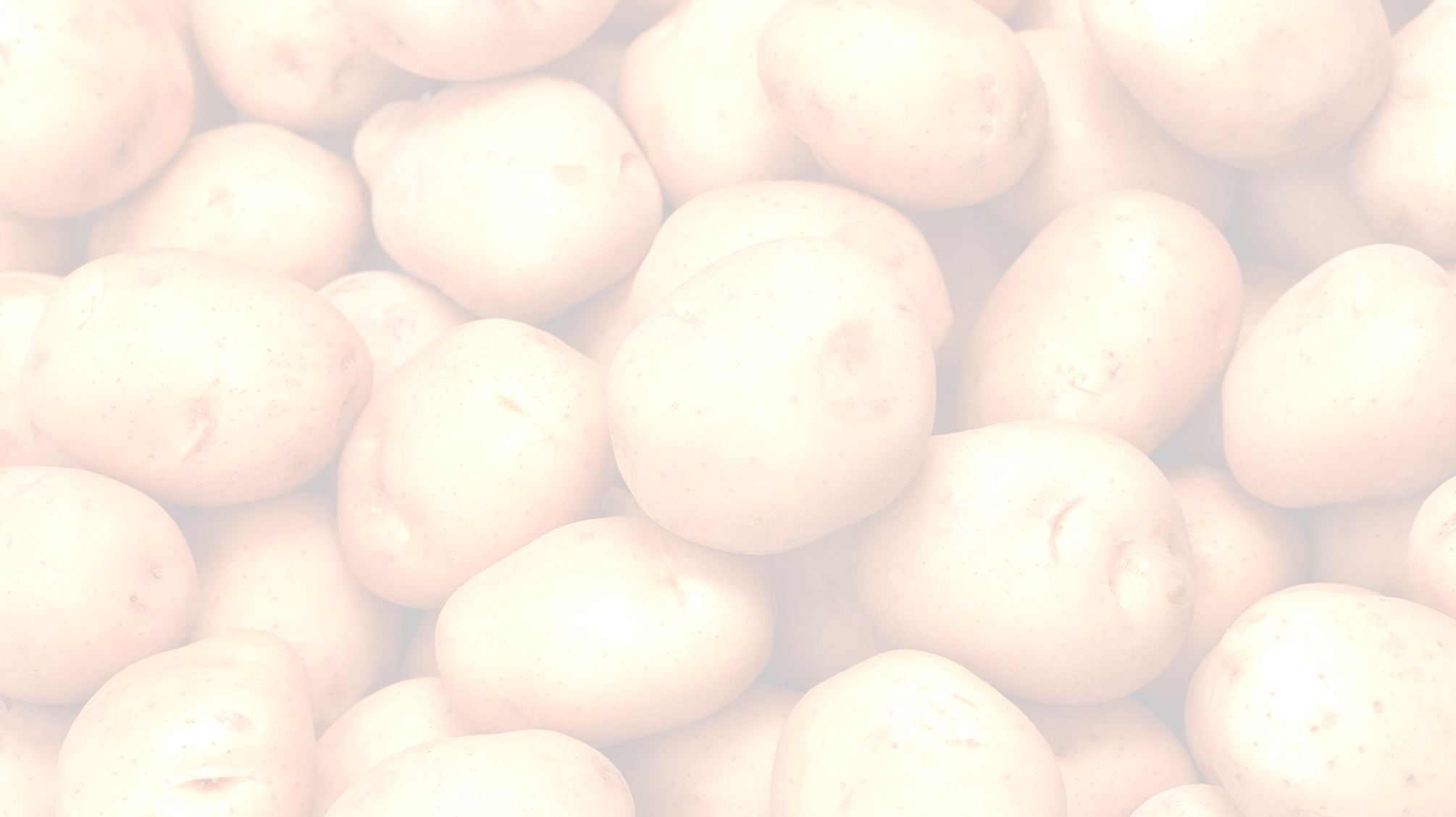 The History of Ireland
The Potato Famine
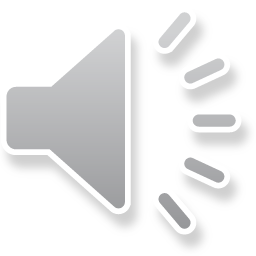 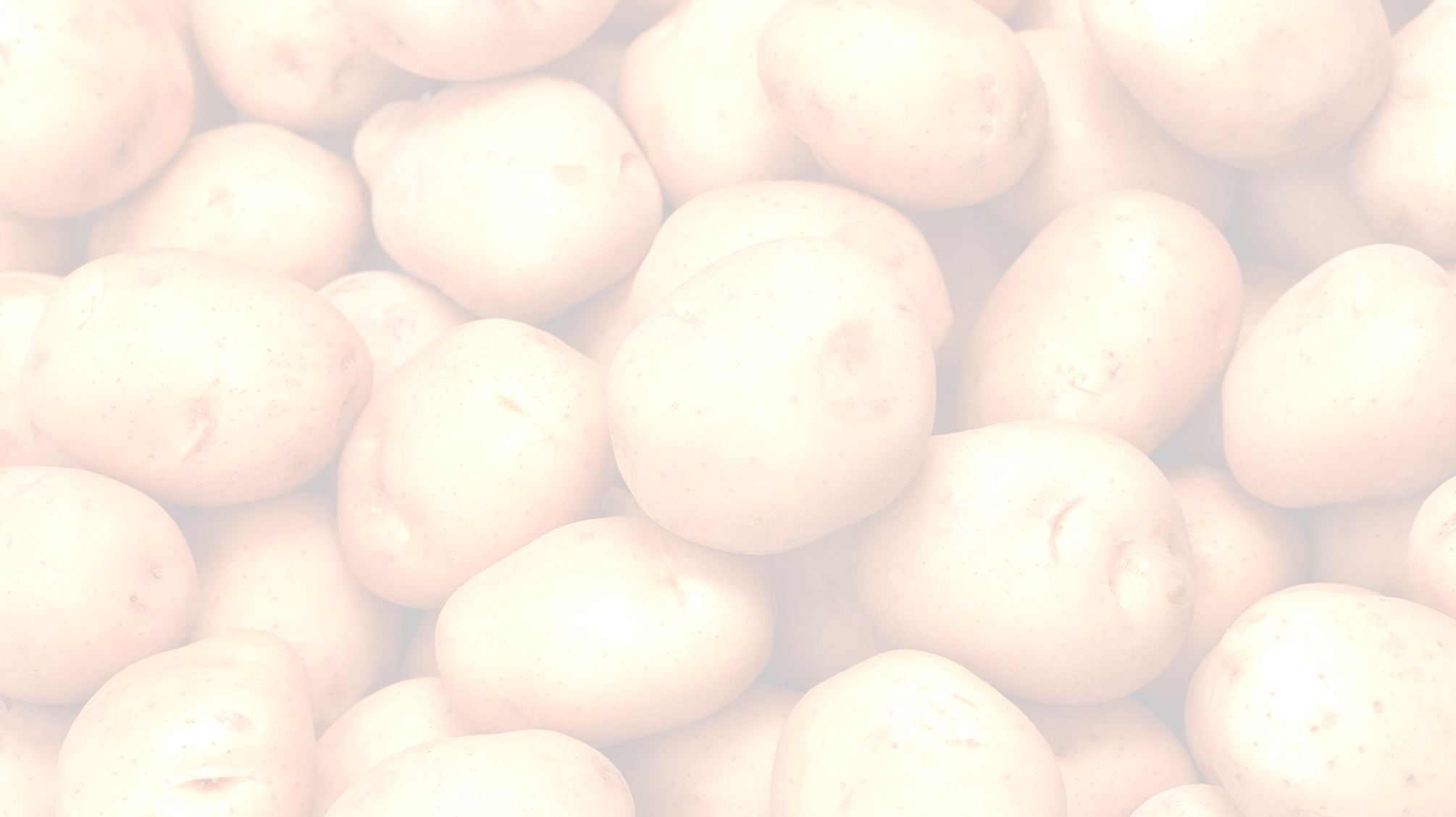 You’ve probably heard of the Irish Potato Famine.  If you or your mother avoid carbs, you may wonder why a potato famine would devastate a country rather than making it slimmer.

Apparently, unprocessed potatoes, when supplemented with protein, are a healthy staple.  It doesn’t take much land to supply enough potatoes to feed an entire family.  According to Bartlett, half of the population of 8 million in 1841 were dependent upon the potato (p. 282).  The blight struck in 1845, and for each succeeding year until 1848-49, potato production dropped dramatically.  By 1851, the population had dropped from 8 million to 6 million, one million having died and one million having emigrated.  Set in motion, emigration continued, & by 1921, 8 million people born in Ireland were living abroad, mostly in the U.S. (Bartlett, p. 282).  

Take note of how you’re treated in Ireland.  Ireland may be the only country, besides Israel, that actually likes the U.S., and that makes sense, considering how many of their distant (and sometimes not-so-distant) cousins live in the U.S.  The Ulster American Folk Park in Omagh, Northern Ireland, is a display of the history of the immigration of the Irish to the U.S.  The Irish have Fourth of July parties.
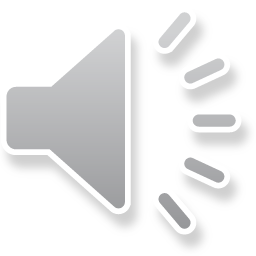 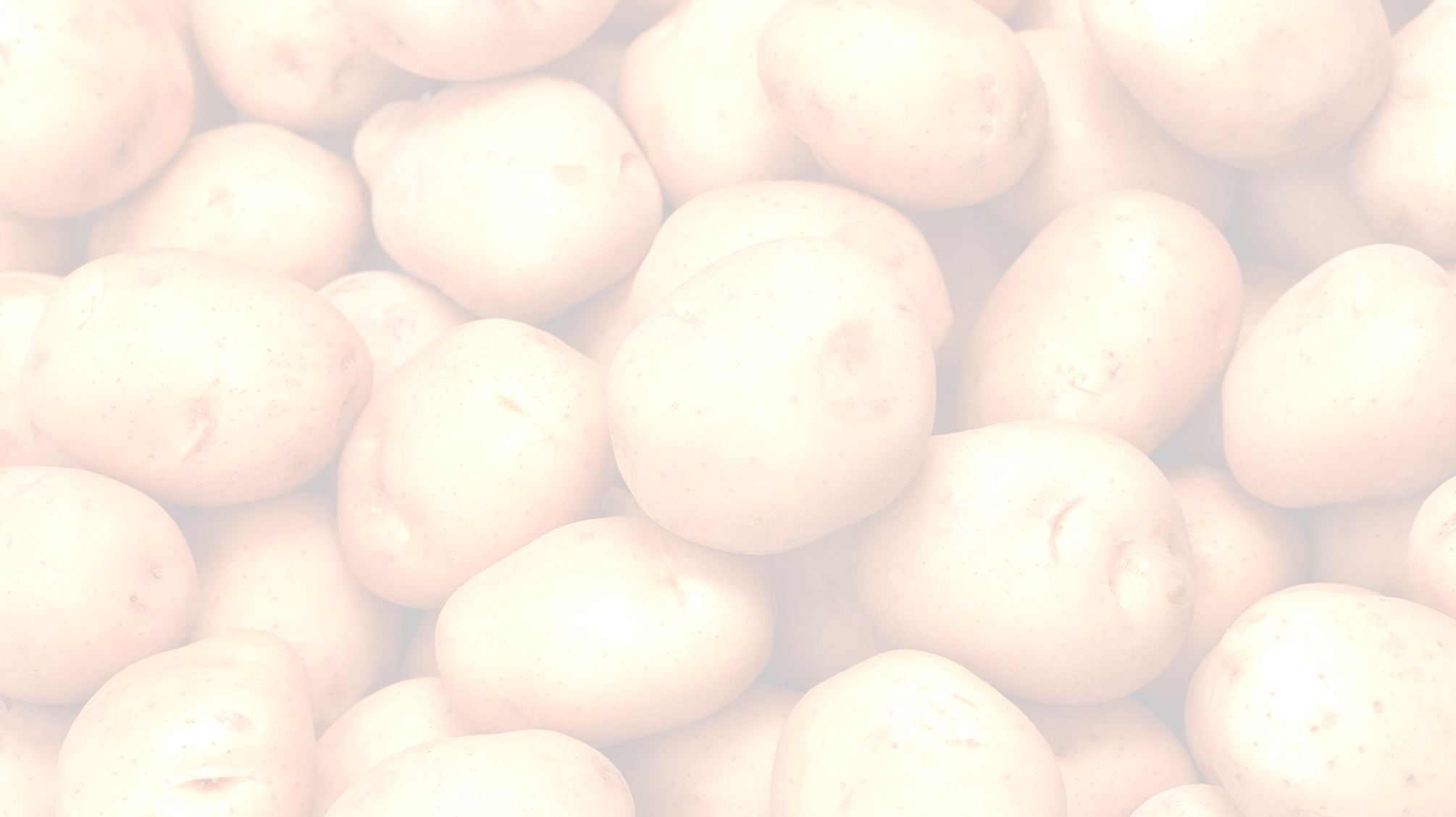 Ireland wasn’t just Ireland, remember; it was the Union of Great Britain & Ireland.  But something else you need to remember is that Britain had never seen Ireland as any sort of equal or even as a child.  Ireland was valued not for its people or culture but for its land & the possibility of wealth & power for the British who settled there.  When you read about the relationship between Britain & Ireland, you’ll read (or perhaps have already read) the words “the Irish problem.”  Ireland was a problem because those daggone Irish wouldn’t do what they were told or convert to Protestantism.

Many British saw the Potato Famine as God’s punishment on the Irish for remaining Catholic.  Few saw a need to step in & do something about Irish starvation.  The British government’s efforts at relief were half-hearted at best, & John Mitchel, a Presbyterian revolutionary, “laid a charge of mass murder against the British government for its refusal to ban food exports from Ireland throughout the Famine years….He and others pointed to the mass evictions that were a feature of the Famine years and which led to several hundred thousands of cottiers and smallholders being unceremoniously turfed out on to the roadside and, in effect, forced to shift for themselves.  Very many perished in this way” (Bartlett, p. 286).
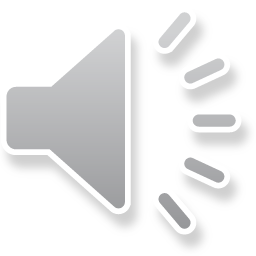 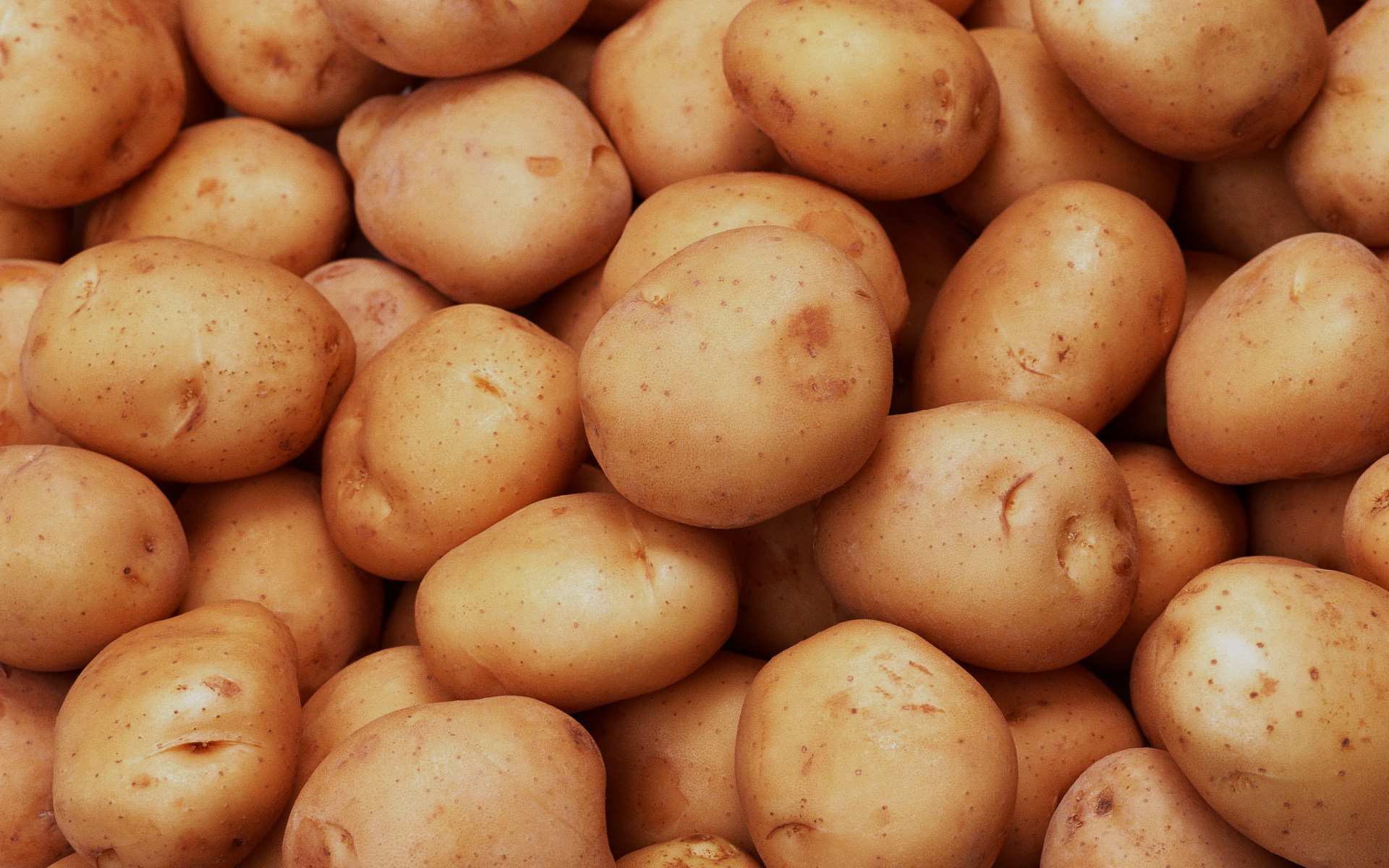 The U.S. wasn’t altogether warm toward the Irish immigrants, to a large degree because of their Catholicism.  At that time, Catholicism was unwelcome, especially on the east coast.  John F. Kennedy was our first Catholic president (1961-63).  The antagonism toward their religion was one reason the Irish had a hard time working their way up financially & socially.  But unlike most other immigrants, they did speak English, most of them having purposely become fluent before they emigrated from Ireland.

Something the Irish immigrants clung to as much as their Catholicism was their resentment toward Britain.  In the decades that followed those first waves of emigration, Irish Americans became deeply involved in the fight for Irish independence from Britain.

And the post-famine, renewed revolutionary fervor is where the next slide show will pick up.
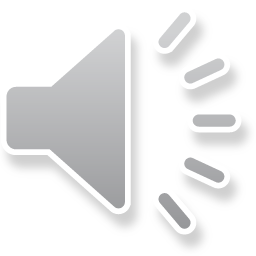